CURSO EXTENSIVO DE ACUPUNTURA VETERINÁRIA
Fisio Care Pet Academy
Visite o nosso site:
www.fisiocarepet.com
01
INFORMAÇÕES
04
COORDENADORES
07
PALESTRANTES
12
MÓDULO 1 AO 12
25
AULAS PRÁTICAS PRESENCIAIS
32
LOCALIZAÇÃO
35
PATROCINADORES
INFORMAÇÕES GERAIS
Modelo híbrido
Aulas teóricas semanais on-line
6 módulos práticos em São Paulo
10 aulas legendadas com palestrantes internacionais
COORDENADOR
Prof. Esp. Ricardo S. Lopes
CEO da Fisio Care Pet
Autor do livro Fisiatria em Pequenos animais 
Pós-graduado em Ortopedia Veterinária pela USP 
Presidente da ANFIVET (2019-22) 
Diretor Científico da ANFIVET (2022-25)
Coordenador da pós-graduação em fisioterapia veterinária da FAMESP
Curso do CCRP – University of Tennessee
COORDENADORA
Prof. Esp. Nívea Maria Veturiano
Pós-graduada em Acupuntura Veterinária pelo Instituto Bioethicus
Certificada Em Fisioterapia Veterinária pela Fisio Care Pet Academy
Pós-graduada em Fisioterapia Veterinária pela FAMESP
Pós-graduada em Neurologia e Neurocirurgia Veterinária - UFAPE Intercursos.
Coordenadora da pós-graduação em Fisioterapia e Acupuntura Veterinária da FAMESP.
COORDENADORA
Prof. Dra. Thayná Cardoso
Médica Veterinária
Doutora em Patologia Experimental
Docente na UMC
 Certificada em Acupuntura Veterinária pelo Instituto Qualittas
Certificada em Fisiatria Veterinária pela Fisio Care Pet Academy
Veterinária proprietária da Fisio Care Pet - Mogi Das Cruzes
Coordenadora da pós-graduação em Fisioterapia e Acupuntura Veterinária da FAMESP.
PALESTRANTE INTERNACIONAL
Prof. DVM. Francesc Minguell Martín
Graduado em Medicina Veterinária pela Universidade de Zaragoza.

Diplomado em Acupuntura pela Universidade de Barcelona.

Atualmente combina sua atividade clínica na "Medicina Veterinária Natural" em Bogotá com o ensino.
PALESTRANTE INTERNACIONAL
Prof. MSc. Karla Pinto
Graduada em Medicina Veterinária pela Universidade Federal de Goias (UFG)
Membro da OMV desde 2003
Mestre pelo ICBAS – Universidade do Porto 2012
Acupunturista certificada pelo ACSS – Ministério da Saude em 2017.
Acupunturista Veterinária certificada pelo IVAS (International Veterinary Acupunture Society) em 2020.
Atualmente presta serviçoes de regime ambulatorial de acupuntura veterinária e tratamento de dor e cuidados paliativos em clínicas e hospitais de Lisboa.
PALESTRANTEINTERNACIONAL
Profa. Dr. Sandra Casado
DVM, CVA, AC. Reabilitação e Medicina Funcional. 
Quiropraxia (IAVC, IVCA) Osteopata e Acupunturista Veterinária. 
Professor Associado da UCM, Serviço de Reabilitação do HCVC, Faculdade de Medicina Veterinária de Madrid.
DVM: Doctor of Veterinary Medicine
CVA: Certified Veterinary Assistant
PALESTRANTE INTERNACIONAL
Profa. Dr. María Pérez
Licenciada em veterinária em 2007 em Murcia, Espanha
Certificada em Reabilitação Veterinária pela Universidade de Tennessee, em 2008
Diplomada em quiropraxia animal pela AIQA, em 2010 e Internato de especialização em neurologia/neurocirurgia na Mississippi State, EUA em 2012-2013
Residência e credenciamento pela ACVIM em neurologia/neurocirurgia na Mississippi State, EUA de 2013-2017
Credenciada em Reabilitação veterinária e medicina do esporte pela AVEPA, em 2019. Atualmente dirige os serviços de neurologia/neurocirurgia e fisioterapia do Fénix Hospital Veterinário e do Animalicos Hospital de dia, na Espanha.
PALESTRANTES CONVIDADOS
Guilherme Santos
Adriano Caquetti
Flávia Vassalo
Larissa Brandão
Carolina Giabordo
Marco Aurélio A. Pereira
Carol Spera
Cecília Tavares
Carolina Haddad
Viviane Pinto
Jean Joaquim
Romulo Micoli
MÓDULOS
13/08/24
20/08/24
27/08/24
06/08/24 – Abertura do curso 20h – aula ao vivo
Módulo 1
História da Acupuntura no Brasil e no Mundo. - Teoria de Yin e Yang 
Med. Vet. Esp. Nivea Maria Veturiano
Teoria dos Cinco Elementos 
O que são ciclos fisiológicos e ciclos patológicos? 
Os cinco tipos constitucionais
Med. Vet. M.e. Cesar Prado
Bases Científicas e Neurofisiológicas da Acupuntura
Anatomia dos Pontos de Acupuntura 
O que é um ponto de acupuntura? (ponto de vista científico)
O que é um meridiano? (ponto de vista científico)
DVM. Sandra Casado (Palestrante Internacional - Espanha)
Introdução a Medicina Tradicional Chinesa, Aplicação Geral e Principais Usos e Técnicas Gerais da Acupuntura
Prof. Dr.a Thayná Cardoso
Introdução a Acupuntura Veterinária
10/09/24
17/09/24
24/09/24
03/09/24
Módulo 2
Fisiologia Zang Fu
Med. Vet. Esp. Romulo Micoli
Estágios de Tratamento – Tonificar, Sedar e Fortalecer - Fatores Etiológicos: Exógenos/Internos/Secundários - Outros fatores etiológicos
Prof. Dr.a Márcia Valéria Rizzo
Bases Científicas e Neurofisiológicas da Acupuntura
Anatomia dos Pontos de Acupuntura 
O que é um ponto de acupuntura? (ponto de vista científico)
O que é um meridiano? (ponto de vista científico)
DVM. Sandra Casado (Palestrante Internacional - Espanha)
QI, shen, jing, sangue e fluído orgânico
Med. Vet. Esp. Romulo Micoli
Base da 
Acupuntura
08/10/24
15/10/24
22/10/24
01/10/24
Módulo 3
Nomenclatura dos 12 Canais Regulares
Viviane Pinto
Meridiano do Pulmão e Intestino Grosso
Guilherme Santos
Meridiano Estômago, Baço e Pâncreas
Márcia Valéria Rizzo
O que são os Meridianos - Ciclo Circadiano 
Prof. M.ª.Viviane Pinto
Os Meridianos
e Suas Particularidades Parte I
05/11/24
12/11/24
19/11/24
29/10/24
Módulo 4
Meridiano da Bexiga e Rim
Prof. Dr.a Márcia Valéria Rizzo
Meridiano do Pericárdio e Triplo Aquecedor
Med. Vet. Prof. Esp. . Guilherme Santos
Meridiano do Fígado e Vesícula Biliar
Med. Vet. Prof. Esp. Guilherme Santos
Meridiano do Coração e Intestino Delgado.
Prof. Dr.a Márcia Valéria Rizzo
Os Meridianos
e Suas Particularidades Parte I I
03/12/24
10/12/24
17/12/24
26/11/24
Módulo 5
Os 8 Canais Extraordinários ou Vasos Maravilhosos
Med. Vet. M.e César Prado
Os Quatro Passos Para Realizar um Diagnóstico Med Vet Esp Larissa Brandão
Elaborando uma Ficha de Anamnese e Correlacionando os Resultados 
Med. Vet. Esp. Larissa Brandão
Meridiano do Vaso Governador e Vaso Conceptor 
Med. Vet. Esp. Romulo Micoli
Os Meridianos
e Suas Particularidades Parte I I I
14/01/25
21/01/25
28/01/25
07/01/25
Módulo 6
Métodos de Diagnósticos Através dos Oito Princípios
DVM. Francesc Minguell Martín (Palestrante Internacional - Espanha)
Padrões de Excesso e Tratamentos
Med. Vet. M.ª Carolina Spera
Padrões de Deficiência e Tratamentos
Med. Vet. M.ª Carolina Spera
Padrões de Pulso e Pontos de Diagnóstico
DVM. Francesc Minguell Martín (Palestrante Internacional - Espanha)
Técnicas de Diagnósticos e
Padrões de 
Excesso e Deficiência
11/02/25
18/02/25
25/02/25
04/02/25
Módulo 7
Alterações de Sangue
Associações de Alteração entre Qi e Sangue
Alterações de Fluidos Orgânicos
Med. Vet. Esp. Cecília M. Rodrigues Tavares
Alterações de Qi
Padrões de Alterações de Fluídos Orgânicos,
Qi e Sangue e Suas Associações
11/03/25
18/03/25
25/03/25
04/03/25
Eletroacupuntura e Implante de Ouro
Prof. Dr. Jean G. Fernandes Joaquim
Farmacopuntura, Hemopuntura e Ozoniopuntura
Med. Vet. M.eCesar Prado
Dietoterapia/Fitoterapia/Massagens/Tui-na/Gua-sha
Med. Vet. M.ª Caroline Spera
Agulha Seca, Moxabustão, Laserpuntura
Med. Vet. Esp. Nivea Veturiano
Módulo 8
Acupuntura e Suas Terapias Associadas
08/04/25
15/04/25
22/04/25
01/04/25
Padrões de Desarmonia do Meridiano do Coração e Intestino Delgado, Padrões de Desarmonia do Meridiano do Pericárdio e Triplo Aquecedor
Med. Vet. Prof. Esp. Guilherme Santos
Padrões de Desarmonia do Meridiano da Bexiga e Rim, Padrões de Desarmonia do Meridiano do Fígado e Vesícula Biliar
Med. Vet. M.ª Flávia Vassalo
Padrões de Desarmonia dos 8 Canais Extraordinários
Med. Vet. M.e Cesar Prado
Padrões de Desarmonia do Meridiano do Pulmão e Intestino Grosso, Padrões de Desarmonia do Meridiano do Estomago, Baço e Pâncreas 
Prof. Dr.a Márcia Valéria Rizzo
Módulo 9
Desarmonia do Meridiano
06/05/25
13/05/25
20/05/25
29/04/25
Módulo 10
Sistema Gastrointestinal, Dermatológico e Endócrino
Med. Vet Esp. Carolina Giabardo
Controle de Dor na Acupuntura
DVM, MSc, IVAS cert Karla Pinto (Palestrante Internacional - Portugal)
Como Desenvolver um Protocolo de Tratamento
DVM, MSc, IVAS cert Karla Pinto (Palestrante Internacional - Portugal)
Sistema Cardiorrespiratório e Renal
Med. Vet. M.eCesar Prado
Acupuntura nos Sistemas, Controle de Dor e Como Criar um Protocolo
03/06/25
11/06/25
18/06/25
27/05/25
Neurologia na Acupuntura
Med. Vet. Esp. Rafael Traldi
Acupuntura na Associação de Pacientes Ortopédicos 
Med. Vet. M.ª Flávia Vassalo
Síndrome Bi e Síndrome Wei 
Casos Clínicos
Alterações Oncológicas na Acupuntura 
Med. Vet Esp. Carolina Giabardo
Módulo 11
Acupuntura na Oncologia, Neurologia
e Ortopedia
01/07/25
08/07/25
15/07/25
25/06/25
Utilização da Acupuntura na Cinomose
Med. Vet. Esp. Rafael Traldi
Displasia Coxofemoral
Med. Vet. M.ª Flávia Vassalo - Quais protocolos posso utilizar pela MTC
Apresentação de Casos Complexos Associados a Fisioterapia
 Prof. Dra. Thayna Cardoso e Med. Vet. Esp. Nivea Veturiano
Tipos de Protocolos Utilizados na DDIV
Módulo 12
Protocolos Avançados na Medicina Tradicional Chinesa
AULAS
PRÁTICAS
Aula prática presencial I
Data: 23 de Novembro de 2024
Data: 24 de Novembro de 2024
AULA PRÁTICA PRESENCIAL I
09h às 12h: 
Meridianos
 
14h às 18h: 
Pontos de Acupuntura
09h às 13h: 
Técnica de Agulhamento 
Professoras: Med. Vet. Esp. Nívea Veturiano e Prof. Dr.a Thayná Cardoso
14h às 18h: 
Prova teórica de fisioterapia
Data: 11 de Janeiro de 2025
Data: 12 de Janeiro de 2025
AULA PRÁTICA PRESENCIAL II
09h às 12h: 
Visão Geral dos Meridianos
 
14h às 18h: 
Visão Geral dos Pontos de Acupuntura
09h às 13h:
Prática Meridianos e Pontos de Acupuntura
Professoras: Med. Vet. Esp. Nívea Veturiano e Prof. Dr.a Thayná Cardoso
Data: 15 de Fevereiro de 2025
Data: 16 de Fevereiro de 2025
AULA PRÁTICA PRESENCIAL III
09h às 12h: 
Como elaborar uma Ficha de Anamnese.
 
14h às 18h: 
Técnicas de Diagnóstico.
09h às 13h: 
Simulação de Consultas e Casos Clínicos
Professoras: Med. Vet. Esp. Nívea Veturiano e Prof. Dr.a Thayná Cardoso
Data: 26 de Abril de 2025
Data: 27 de Abril de 2025
AULA PRÁTICA PRESENCIAL IV
09h às 12h:
Eletroacupuntura, Laserpuntura, Moxaterapia
 
14h às 18h:
Hemoterapia, Farmacopuntura
09h às 13h: 
Simulação de Consultas e casos clínicos.
Professoras: Med. Vet. Esp. Nívea Veturiano e Prof. Dr.a Thayná Cardoso
Data: 28 de Junho de 2025
Data: 29 de Junho de 2025
AULA PRÁTICA PRESENCIAL V
09h às 12h: 
Revisão de Meridianos
 
14h às 18h:
Revisão de Pontos de acupuntura
09h às 13h:
Discussão de Casos Clínicos.
Professora: Med. Vet. Esp. Carolina Haddad
Data: 19 de Julho 2025
Data: 20 de Julho de 2025
AULA PRÁTICA PRESENCIAL VI
09h às 12h: 
Prova Teórica
 
14h às 18h: 
Prova Prática
09h às 13h: 
Casos Complexos e Associados a Reabilitação

Professoras: Med. Vet. Esp. Nívea Veturiano e Prof. Dr.a Thayná Cardoso
LOCAL - AULAS PRÁTICAS
Fisio Care Pet - Unidade de Moema

Av. dos Bandeirantes, 4555 – ao lado do Aeroporto de Congonhas
INSCREVA-SE 
agora mesmo e se torne um profssional renomado
fisiocarepet.com.br

Garanta sua participação melhor curso de formação em fisioterapia veterinária do Brasil.
DÚVIDAS?
Estamos aqui para te ajudar
Entre em contato conosco
Dados da Conta para Depósito: 
Banco Bradesco Ag 7748
C.C90926-2 Fisio Care Pet Cursos de Pós-graduação
Cnpj 50.621.509/0001-20 (pix)
E-mail
fisiocarepetacademy@gmail.com
Celular
11 97653-0774
Whats App
11 97653-0774
Instagram
@fisiocarepet.academy
Dúvidas? Estamos aqui para te ajudar
PATROCINADORES DIAMANTE
Dúvidas? Estamos aqui para te ajudar
PATROCINADORES DIAMANTE
Dúvidas? Estamos aqui para te ajudar
PATROCINADORES OURO
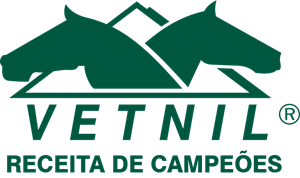 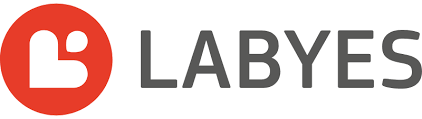